DDL CONCORRENZA
RIUNIONE ASSOCIATI 11 SETTEMBRE 2017
LA NUOVA LEGGE
L’ATTIVITÀ NAZIONALE
LA SITUAZIONE LOCALE
LA NUOVA LEGGE
LEGGE 4 AGOSTO 2017 n. 124

“Legge annuale per il mercato 
e la concorrenza”

pubblicata sulla GU n. 189 del 14 agosto 2017

in vigore dal 29 agosto 2017
LEGGE 4 AGOSTO 2017 n. 124
“Legge annuale per il mercato e la concorrenza”
L’ITER
abbassamento del quorum a 1.500 abitanti, liberalizzazione della vendita della classe C
ingresso capitale, 
eliminazione limite 4 farmacie 
in capo ad una società; 
affidamento direzione farmacia 
gestita in forma societaria 
ad un farmacista non socio
Introduzione incompatibilità 
alla partecipazione societaria, 
trasferimento delle farmacie sovrannumerarie
in ambito regionale, 
orari di apertura  e turni «minimi», trasparenza
20 Febbraio 2015 - Approvazione da parte del Consiglio dei Ministri
Aprile 2015
Avvio iter parlamentare 
 CAMERA PRIMA LETTURA
Limite 
di gestione diretta o indiretta 
al 20% delle farmacie Regione, 
riduzione a 3 anni della gestione “associata” post concorso straordinario, 
possibilità per le farmacie di detenere i medicinali ospedalieri, foglietti illustrativi digital
894 giorni

4 letture in Parlamento
Ottobre 2015
Conclusione Camera prima Lettura
  SENATO SECONDA LETTURA
Maggio 2017
Conclusione Senato seconda Lettura 
 CAMERA TERZA LETTURA
Giugno 2017
 Voto di fiducia alla Camera  
 SENATO QUARTA LETTURA
2 Agosto 2017 APPROVATO 
nello stesso testo della Camera – Voto di fiducia

14 agosto 2017 – PUBBLICAZIONE IN GU
Legge 124 del 4 agosto 2017
L’IMPATTO SULLE 
NORME “FARMACEUTICHE”
MODIFICHE ALLA LEGGE 362/1991
MODIFICHE ALLA LEGGE 475/1968
MODIFICHE AL DLGS 219/06
MODIFICHE AL DL 1/12
DISPOSIZIONI “AUTONOME” MA CORRELATE
LEGGE 4 AGOSTO 2017 n. 124“Legge annuale per il mercato e la concorrenza”
LEGGE 4 AGOSTO 2017 n. 124
“Legge annuale per il mercato e la concorrenza”
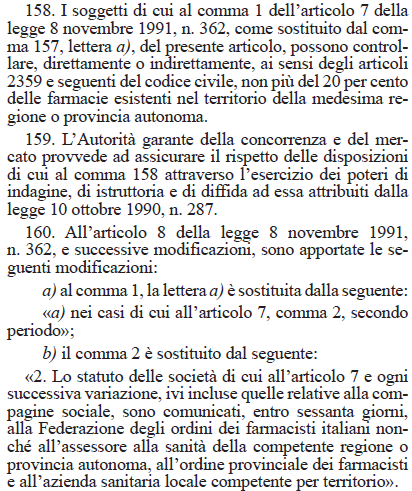 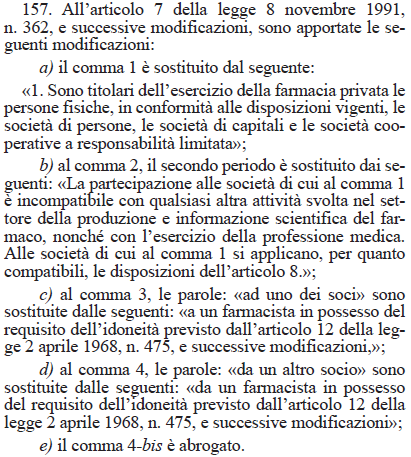 MODIFICHE ALLA LEGGE 362/1991 e DISPOSIZIONI“CORRELATE
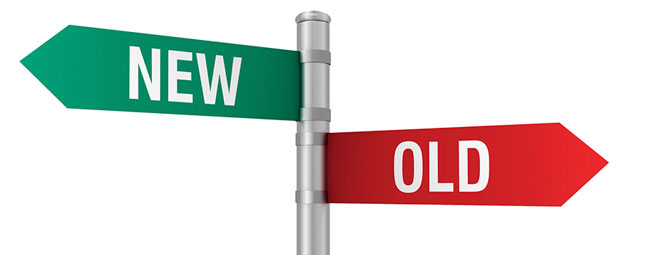 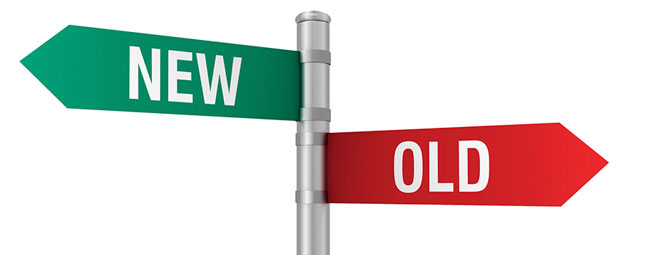 LEGGE 362/1991
“Norme di riordino del settore farmaceutico”

LE MODIFICHE ALL’ART. 7
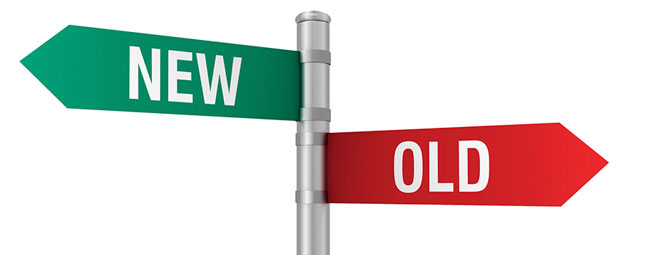 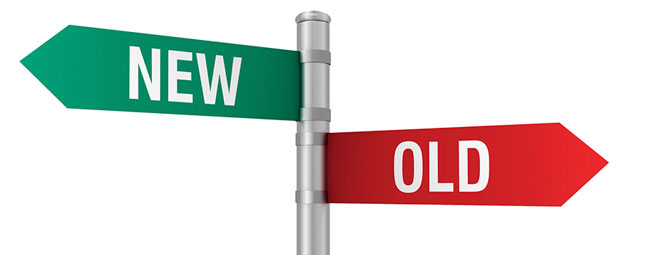 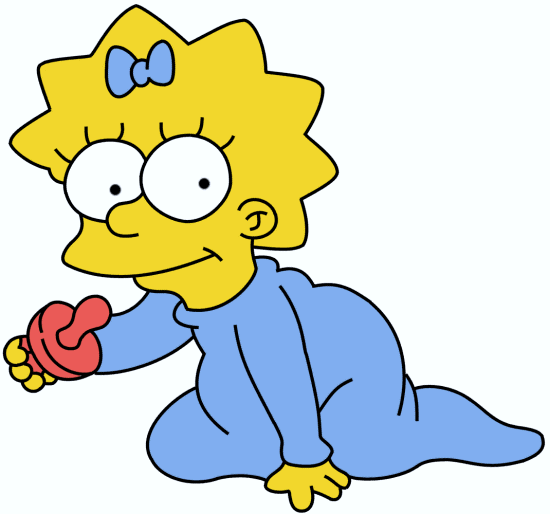 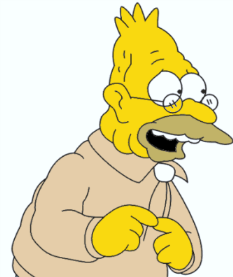 LEGGE 362/1991
“Norme di riordino del settore farmaceutico”
DISPOSIZIONI “AUTONOME”
CORRELATE ALL’ART. 7  LEGGE 362/1991
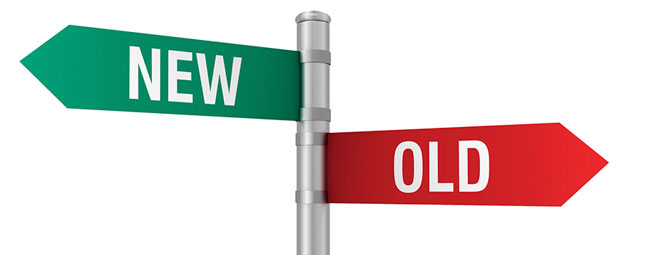 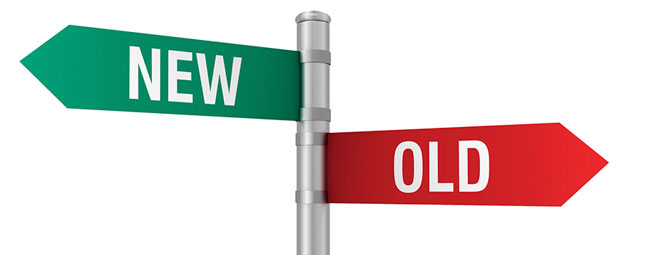 LEGGE 362/1991
“Norme di riordino del settore farmaceutico”

LE MODIFICHE ALL’ART. 8
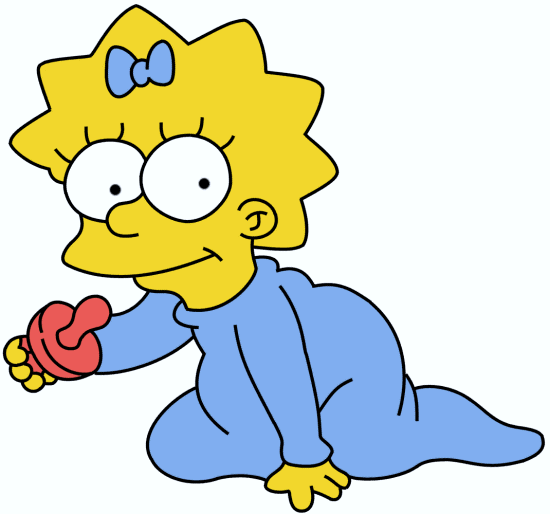 RIASSUMENDO
Le modifiche alla L .362/1991 comportano che:
anche le società di capitali possono essere titolari di farmacia;
i soci delle società possono essere anche non farmacisti;
la direzione tecnica della farmacia gestita in forma societaria deve essere affidata a un farmacista idoneo, che può anche non essere socio della società;
la sostituzione del farmacista direttore delle società può anche essere affidata a farmacista idoneo non socio;
sono abrogati sia il limite di 4 farmacie gestite/detenute dalla stessa società di persone sia l’ambito provinciale della società.

INCOMPATIBILITÀ:
restano le incompatibilità con altre attività svolte nel settore della produzione e informazione scientifica del farmaco. L’incompatibilità riguarda anche l’esercizio della professione medica;
si applicano, per quanto compatibili, le incompatibilità con la posizione di titolare, gestore provvisorio, direttore o collaboratore di altra farmacia, e con qualsiasi rapporto di lavoro pubblico e privato;
scompare l’incompatibilità con l’attività di intermediazione del farmaco.

LIMITAZIONI:
limite di gestione diretta o indiretta di un numero di farmacie non superiore al 20% del totale delle farmacie esistenti a livello regionale (l’Antitrust vigila sul rispetto di tale vincolo);
lo statuto e le variazioni della compagine sociale devono essere trasmesse entro 60 gg alla FOFI, alla Regione, all’Ordine dei farmacisti e alla ASL;
restano in vigore le sanzioni previste dall’articolo 8 della Legge n. 362/1991 (a carico del farmacista).
LEGGE 4 AGOSTO 2017 n. 124
“Legge annuale per il mercato e la concorrenza”
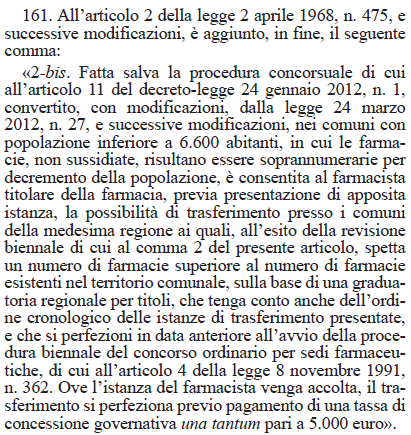 MODIFICHE ALLA LEGGE 475/1968
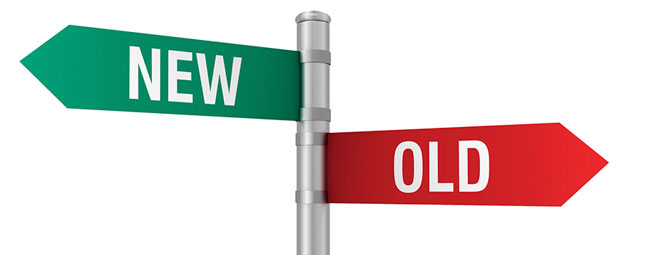 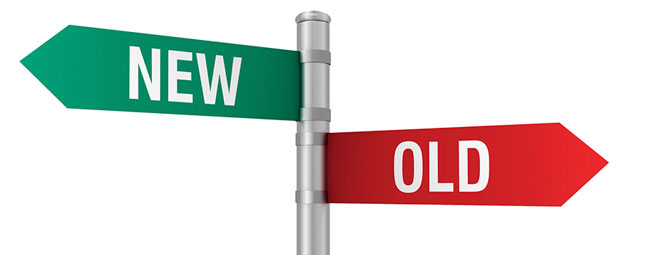 LEGGE 475/1968
“Norme concernenti il servizio farmaceutico”

LE MODIFICHE
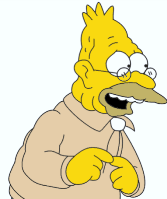 RIASSUMENDO
Le modifiche alla L. 475/68 comportano quindi che i titolari delle farmacie soprannumerarie per decremento della popolazione, situate nei comuni con meno di 6.600 abitanti e non sussidiate, possono chiedere il trasferimento in altri comuni della stessa Regione cui spetta – in base agli abitanti – un numero superiore di farmacie.
Il tutto da svolgersi prima del concorso ordinario per sedi farmaceutiche e sulla base di una graduatoria regionale per titoli, che tenga conto dell’ordine cronologico di presentazione delle domande.
Il trasferimento si perfeziona con il pagamento una tantum di una tassa di 5mila euro

NB – Non è stato formalmente «toccato» l’art.12 della Legge 475/68
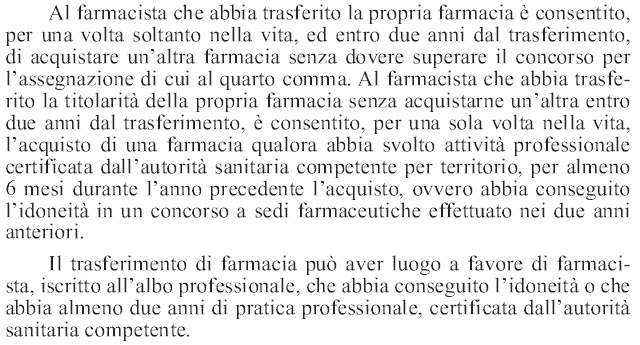 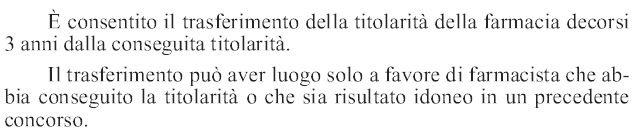 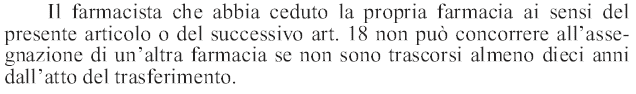 LEGGE 4 AGOSTO 2017 n. 124
“Legge annuale per il mercato e la concorrenza”
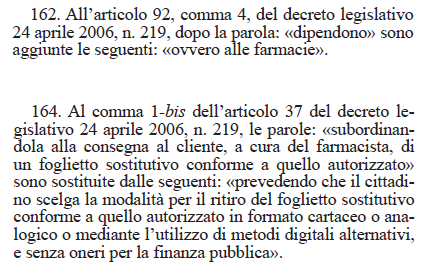 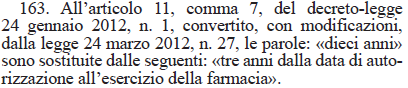 MODIFICHE AL DL 1/12
MODIFICHE AL D.LGS 219/06
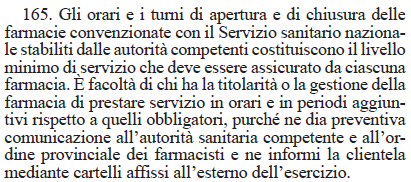 AUTONOMA, 
MA CORRELATA AL DL 1/12
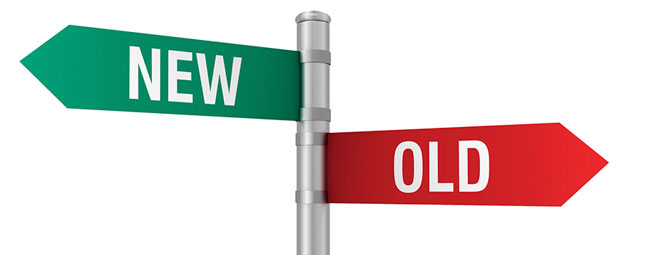 D.Lgs 219/2006
“Attuazione della direttiva 2001/83/CE (e successive direttive di modifica) relativa ad un codice comunitario concernente i medicinali per uso umano, nonché della direttiva 2003/94/CE”

LE MODIFICHE
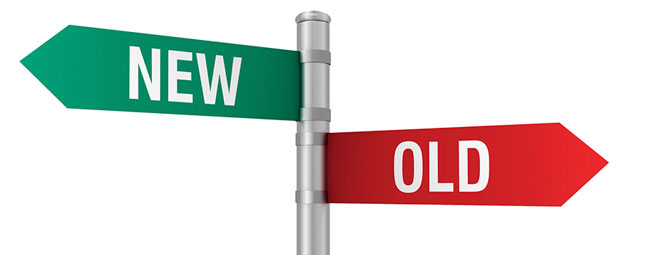 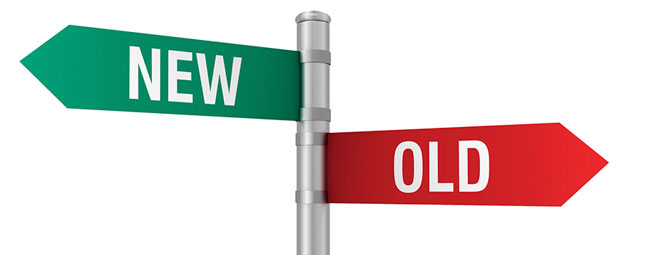 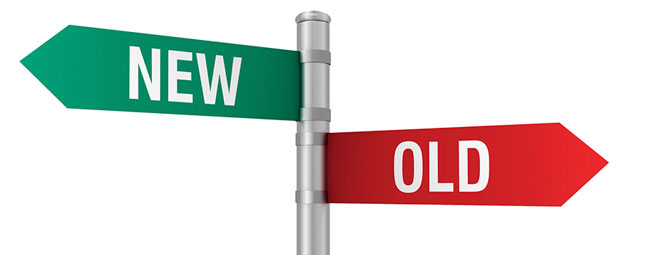 D.Lgs 219/2006
“Attuazione della direttiva 2001/83/CE (e successive direttive di modifica) relativa ad un codice comunitario concernente i medicinali per uso umano, nonché della direttiva 2003/94/CE”

LE MODIFICHE
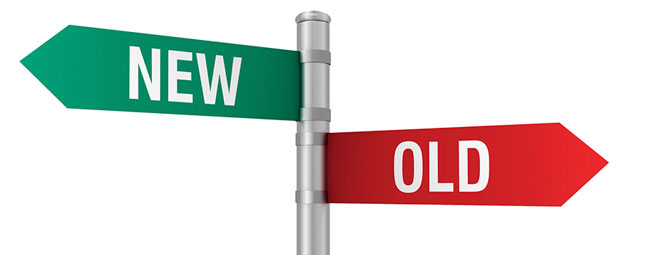 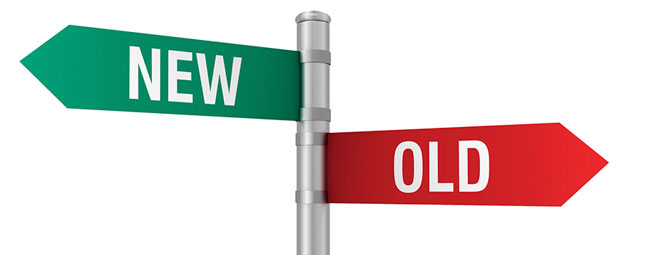 DL 1/12
“Disposizioni urgenti per la concorrenza, 
lo sviluppo delle infrastrutture e la competitività”

LE MODIFICHE
RIASSUMENDO
Le modifiche al D.Lgs 219/06 comportano:
Ia possibilità di vendita dei medicinali ad uso ospedaliero (art. 92, D.Lgs. 219/2006) anche alle farmacie, per la cessione alle strutture autorizzate all’impiego;
la possibilità che l’obbligo di aggiornamento dei foglietti illustrativi da parte del farmacista (art. 37, D.Lgs. 219/2006) venga assolto con metodi alternativi al cartaceo (formato analogico o metodi digitali).

Le modifiche al DL 1/12 «Cresci Italia» comportano:
la riduzione da dieci a tre anni del termine entro il quale vige l’obbligo del mantenimento della gestione associata, in caso di partecipazione associata al concorso straordinario.

Correlata al DL 1/12 è la conferma che le farmacie possono prestare servizio in orari e in periodi aggiuntivi rispetto a quelli obbligatori che vanno considerati il livello minimo di servizio.
Viene tuttavia stabilito che, per esercitare tale facoltà, è necessario che la farmacia ne dia preventiva comunicazione all’Autorità sanitaria competente e all’Ordine provinciale dei Farmacisti, nonché informazione al pubblico tramite cartelli affissi all’esterno dell’esercizio.
QUESTIONI APERTE
Il testo di legge presenta alcune incongruenze e alcuni elementi non chiari, in quanto va a incidere in modo semplicistico in un contesto normativo molto articolato, senza tenere conto di tutte le sfaccettature e della complessità del sistema pre vigente.
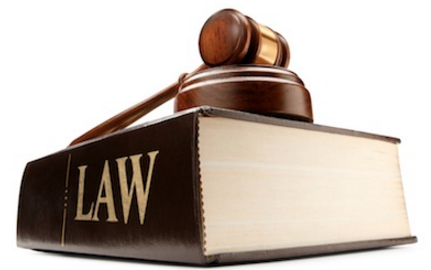 QUESTIONI APERTEDIVERSO TRATTAMENTO TRA DITTE INDIVIDUALI E SOCIETÀ
Per la farmacia ditta individuale sono presenti una serie di vincoli inesistenti per le società, ad esempio:
l’impossibilità di detenere più di una farmacia;
limitazioni temporali per l’acquisto di una farmacia e/o vincolo di accesso ai concorsi successivamente alla cessione della precedente titolarità.
Le incompatibilità e le sanzioni per comportamenti non corretti:
le attuali sanzioni riguardano solo il farmacista e non possono essere applicate a una società;
le norme sull’incompatibilità possono essere aggirate tramite società ad hoc;
andrebbero individuate sanzioni specifiche e mirate.
QUESTIONI DA APPROFONDIRELe AGEVOLAZIONI ALLE PICCOLE FARMACIE
Il fatturato di riferimento per ottenere gli sconti agevolati SSN deve continuare ad essere considerato allo stesso modo anche per le farmacie di società di capitale?
L’indennità di residenza, quale diritto soggettivo, resta a favore del direttore responsabile della farmacia?
POSSIBILI ASPETTI FAVOREVOLI
La Legge presenta anche elementi che possono dare risposta ad alcune esigenze delle farmacie:
possibilità di successione ereditaria da parte di eredi non farmacisti;
ingresso di soci di capitale nelle società di farmacisti.
GLI ASPETTI SFAVOREVOLI
Aumento della competitività con rischio creazione di catene spinte commercialmente e indebolimento delle farmacie che insistono nello stesso bacino di utenza.
Rischi di vulnus alla professionalità.
Possibile riflesso negativo sulla distribuzione intermedia.
L’ATTIVITÀ NAZIONALE
LE REAZIONI DELLA POLITICA
Da parte delle diverse parti politiche ci sono state reazioni diversificate sul DDL:
le opposizioni, ovviamente, hanno criticato il provvedimento;
all’interno della maggioranza ci sono state prese di posizione che dimostrano come non vi sia stata completa condivisione. Due esempi: il Sen. Tomaselli (PD) e il Sottosegretario allo sviluppo economico Gentile.
LE DICHIARAZIONI IN AULA DEL SEN. TOMASELLI,  10^ COMMISSIONE (PD - CIRCOSCR. PUGLIA)
"Per quanto riguarda il tema delle professioni                 (penso al tema delle farmacie), abbiamo condiviso                  - ed eravamo pronti anche a modificare il testo in quest'Aula, se ne avessimo avuto le condizioni - le perplessità su una soglia che rischia di essere troppo alta.  Abbiamo lavorato insieme in Commissione (a Mandelli e D’Ambrosio n.d.r.) per introdurre quello che comunque è un vincolo all'ingresso dei capitali nella gestione delle farmacie, scelta che condividiamo e che rivendichiamo, ma che va in qualche modo condotta dentro regole di mercato che non devono penalizzare l'istituto delle farmacie e la professionalità dei farmacisti. Penso che su questo tema si dovrà tornare”.
Le dichiarazioni del SENatore Gentile 
sottosegrETARIO Mise 
(ap - circoscr. Calabria)
“Molti farmacisti hanno accolto con favore le nuove norme, che aprono la strada a nuovi modelli di business e consentono una migliore valorizzazione della loro professionalità e della stessa licenza. Per questo non capisco le ragioni per cui alcuni rappresentanti della categoria, e i loro terminali politici, abbiano criticato il testo dopo la sua approvazione. … Fortunatamente, la larga maggioranza dei farmacisti ha compreso le nuove opportunità e si è dimostrata più moderna e lungimirante di alcuni suoi rappresentanti"
GLI APPROFONDIMENTI E LE PROPOSTE OPERATIVE
Per chiarire i dubbi e superare i nodi che possono creare difficoltà ai Colleghi, sono stati attivati  i consulenti legali, per chiarire tutte le criticità.
È stato avviato un confronto con gli altri soggetti coinvolti (FOFI, UTIFAR) per definire un pacchetto di proposte da presentare al Governo.
Abbiamo avviato un dialogo con il Ministero della Salute, per condividere proposte operative che tengano conto della specificità del servizio farmaceutico.
LE INIZIATIVE DI FEDERFARMA
Nell’immediato, si devono affrontare due principali aspetti:
fare una valutazione sull’impatto che la nuova normativa avrà sull’assetto del Sindacato;
cercare di tutelare le farmacie dagli effetti negativi della nuova competitività.
LE MODIFICHE STATUTARIE 1/2
È importante creare le condizioni per guidare il cambiamento in modo condiviso e sostenibile. 
La miglior proposta crediamo sia l’inclusione di tutti i soggetti che possono contribuire a supportare la farmacia in questa complessa fase di transizione.
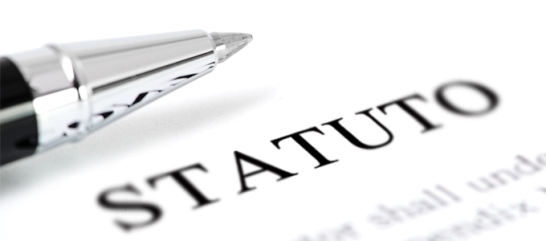 LE MODIFICHE STATUTARIE 2/2
Pertanto, occorre:
ridefinire la base associativa: Federfarma deve trasformarsi da Sindacato dei titolari a Sindacato dei proprietari di farmacia;
valutare attentamente pesi e poteri.
In merito, stiamo esaminando le proposte di modifica dello Statuto che riguardano l’entrata del capitale, avanzate nel precedente mandato, e che sostanzialmente condividiamo.
32
IL SISTEMA FARMACIA: SWOT ANALYSIS
Assemblea Federfarma 27/9/17 - DDL Concorrenza
33
[Speaker Notes: Perché siamo arrivati a questo]
DALLE SINERGIE, UNA RETE DI PROTEZIONE
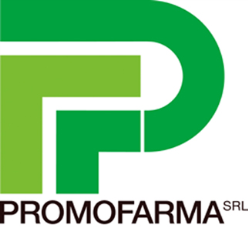 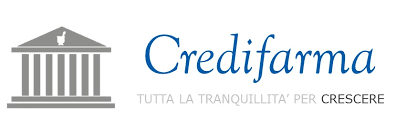 Farmacia di persone fisiche
Farmacia di Società di persone
Federfarma/Sunifar
Farmacia di Società cooperative a r. l.
Farmacia di Società di capitale
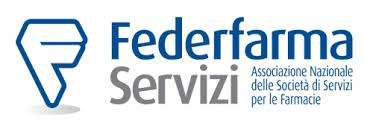 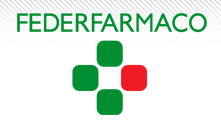 ?
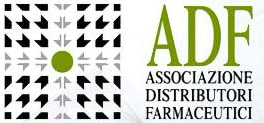 34
ATTIVITÀ DI CREDIFARMA
Credifarma oggi necessita di importanti progetti di rifinanziamento che non possono prescindere dalla ricerca di nuovi partner. Con loro dovremo negoziare gli strumenti di tutela della farmacia, con progetti di:
supporto finanziario;
consulenza specifica alle farmacie in difficoltà (tutoraggio di gestione);
programmazione  della  formazione;
affiancamento alle “regie” che si occuperanno di reti di aggregazione.
ATTIVITÀ DI PROMOFARMA
Promofarma deve dare esecuzione alla progettualità di Federfarma:
seguendo e governando i processi di dematerializzazione (DCR elettronica, fatturazione elettronica, etc.);
implementando le piattaforme informatiche, con focus sui servizi del D.Lgs 153, sulla presa in carico della cronicità, dossier farmaceutico, etc.;
sostenendo la raccolta dei dati complessivi di mercato e del SSN tramite Zenith, a tutela del presidio dei dati e per affinare strumenti personalizzati di controllo della gestione della farmacia;
supportare le farmacie con strumenti informatici secondo i fabbisogni (disaster recovery screening, pharmaceutical care, commercio on line, etc.).
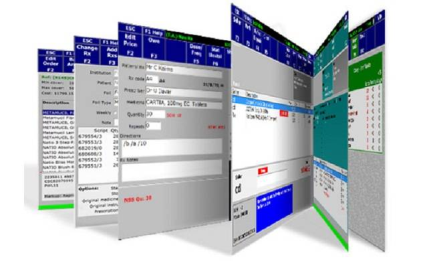 COLLABORAZIONE CON FEDERFARMA SERVIZI E FEDERFARMACO
Un ruolo centrale nella creazione di un sistema di protezione attorno alle farmacie è assegnato alla collaborazione con Federfarma Servizi e con la distribuzione intermedia in genere.
Con Federfarma Servizi e FederFARMACO abbiamo avviato un primo proficuo percorso di analisi e elaborazione di soluzioni                                                 a favore delle farmacie.
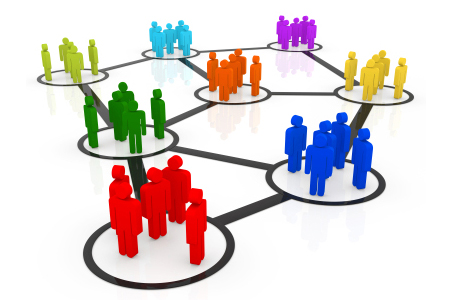 37
LA “RETE DELLE RETI” 1/2
Partendo dalle diverse esperienze del mercato che dimostrano come le forme di aggregazione, a prescindere dal modello praticato, offrono maggior garanzia di sopravvivenza, come forte azione di tutela  si è pensato ad un modello di rete strutturato che porti ai seguenti obiettivi:
affrontare la competitività;
consolidare il brand presso l’utenza;
e, in ultima analisi,  produrre valore per la farmacia;
LA “RETE DELLE RETI” 2/2
la ricerca deve nascere dalle sinergie dell’intera filiera del farmaco (industria compresa);
in prima fase deve coinvolgere le organizzazioni già istituzionalmente e politicamente vicine a Federfarma (Federfarma Servizi e FederFARMACO)
per interessare, in seconda fase, anche gli altri soggetti della filiera.
LA “RETE DELLE RETI”IL PROGETTO 1/4
È stato quindi affidato ad una primaria società di consulenza l’incarico di definire un modello di rete che consenta di rendere competitiva la farmacia di fronte al nuovo scenario.
Il progetto prevede:
analisi di scenario (reti esistenti);
identificazione di aree di criticità e sovrapposizione;
sviluppo del modello di rete;
piano di azione e formazione.
LA “RETE DELLE RETI”IL PROGETTO 
2/4
Lo studio di scenario traccerà il quadro di partenza mediante il censimento delle iniziative presenti, sia della distribuzione che di Federfarma, e produrrà dei report sui servizi offerti, sulla relativa copertura territoriale e sui fabbisogni emergenti. 
L’identificazione di aree di criticità e sovrapposizione produrrà un documento che tracci il modo per valorizzare quanto già esiste e per colmare le carenze.
LA “RETE DELLE RETI”IL PROGETTO 
3/4
Lo sviluppo del modello di rete viene formulato e strutturato sulla base delle precedenti analisi, mediante format contrattuali e modelli di aggregazione che corrispondano alle esigenze della filiera.
Il programma di azione e formazione permetterà l’avvio delle iniziative di sviluppo sul territorio del modello prescelto supportato anche da un programma di formazione.
LA “RETE DELLE RETI”IL PROGETTO – SCHEMA 4/4
Tempi di realizzazione: 16 settimane
LA “RETE DELLE RETI”LA COMUNICAZIONE
Il progetto della “Rete delle Reti” deve essere accompagnato da uno strutturato progetto di comunicazione, perché le farmacie siano tempestivamente informate e non si affidino a soluzioni estemporanee.
La comunicazione punterà sull’obiettivo finale di una rete unica, anche se ci si arriverà in modo progressivo secondo la risposta del territorio.
Saranno utilizzati tutti i mezzi di comunicazione a nostra disposizione (Sito internet, Farma7, Filodiretto) e quelli che sono allo studio e si implementeranno nei prossimi mesi.
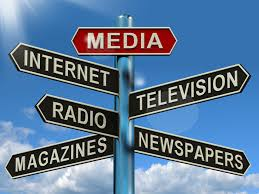 LA “RETE DELLE RETI”IL BRAND
Sarà importante studiare un brand che rispecchi il progetto nella sua interezza, che rappresenti quindi valori come l’unione delle forze della filiera a beneficio del miglior servizio professionale offerto dalla farmacia al cittadino.
Per questo, l’utilizzo del brand sarà vincolato al rispetto di un percorso adeguatamente strutturato e dotato di contenuti, come:
il rispetto della “Carta dei valori”;
l’offerta di uno standard minimo di servizio;
contratti di adesione.
IL RINNOVO DELLA CONVENZIONE FARMACEUTICA NAZIONALE
Il rinnovo della convenzione farmaceutica nazionale diventa un’importante opportunità di affermazione della farmacia professionale e dei servizi. 
Bisognerà arrivarci mediante:
valutazione dell’esito del primo incontro con SISAC;
analisi puntuale dei punti critici dell’atto di indirizzo;
stesura di una piattaforma negoziale.
I PROGETTI CONNESSI
Stiamo elaborando un progetto sul «Ruolo della farmacia territoriale nelle reti cliniche» in collaborazione con Assofarm e con il Direttore dell’Azienda USL Sud-est Toscana.
Si tratta di un’iniziativa estremamente importante per valorizzare il ruolo della farmacia che fa perno sul territorio, nella presa in carico del paziente cronico.
Il progetto partirà con una fase sperimentale nelle province di Siena, Grosseto, Arezzo, con l’obiettivo di essere esteso all’intero territorio nazionale.
LA SITUAZIONE LOCALE
IL NOSTRO PERCORSO
Partendo dalle criticità già subite…
Distribuzione diretta dei medicinali (L. 405/01)
Liberalizzazione prezzi e vendita SOP/OTC (L. 248/06)
Delisting e liberalizzazione prezzi farmaco etico (L. 214/11)

e pensando ai cambiamenti in corso e/o prossimi…
Apertura al capitale nella titolarità della farmacia (DDL concorrenza)
Digitalizzazione della Sanità (Fascicolo sanitario, e-commerce, ecc.)
Introduzione farmaci innovativi
Invecchiamento della popolazione e conseguente riduzione delle risorse disponibili in sanità
abbiamo immaginato il futuro della Farmacia
IL PUNTO FERMO
Le farmacie
NON POSSONO PIÙ LAVORARE DA SOLE
bensì
DEVONO INTERAGIRE ED INTEGRARSI 
CON ALTRI SOGGETTI
PROFESSIONALI ED ECONOMICI
a difesa e garanzia del sistema e del singolo
LE RELAZIONI
Abbiamo nel tempo interagito e creato forti legami con:

soggetti istituzionali

              Regione      Ministero della Salute         ASL

soggetti professionali

       ORDINE DEI FARMACISTI          UNIVERSITA’ DEGLI STUDI 
  
 soggetti economici  	  

ISTITUTI CREDITO     Cooperative    DISTRIBUZIONE INTERMEDIA
I PILASTRI DEL FUTURO
RUOLO

AGGREGAZIONE e ORGANIZZAZIONE

SOSTENIBILITÀ ECONOMICA
COSA ABBIAMO FATTO
Il tema del RUOLO è stato ampiamente sviluppato nell’ambito della Farmacia di Comunità.

Dobbiamo ora riflettere
sull’evoluzione dell’AGGREGAZIONE
da ELEMENTO DI ECONOMICITÀ 
e primo FONDAMENTO DI DIFESA dalle aggressioni esterne (IERI | OGGI) a

 UNICA FORMA DI GARANZIA 
del nostro FUTURO
.
È difficile parlare di aggregazione…
 
… lo abbiamo fatto tante volte… 
…oggi ne parlano tutti… ma
dobbiamo passare dalle parole ai fatti

Qui il progetto è già in avanzato stato di realizzazione
Sta a voi renderlo concreto!
AGGREGAZIONE
L’EVOLUZIONE DELL’AGGREGAZIONE
IERI
Rispondeva all’esigenza di creare una massa critica per migliorare gli approvvigionamenti (gruppo d’acquisto), mettere a disposizione servizi difficilmente sostenibili dai singoli, effettuare operazioni di marketing comuni (gruppo di vendita).
AGGREGAZIONE
L’EVOLUZIONE DELL’AGGREGAZIONE
OGGI
può già consentire di realizzare il nuovo ruolo della farmacia come luogo di aderenza e prevenzione;
rappresenta l’unico sistema per accedere alla dispensazione dei farmaci innovativi e quindi garantire e rafforzare il ruolo;
è un punto di partenza per costruire una risposta concreta al pericolo di aggressioni esterne.
AGGREGAZIONE
L’EVOLUZIONE DELL’AGGREGAZIONE
DOMANI
Dovremo tendere a realizzare soggetti che, seguendo l’indirizzo politico del Sindacato, integrino nell’interesse delle farmacie network, distribuzione intermedia, gruppi d’acquisto/vendita, società di scopo per garantire la standardizzazione delle attività svolte e l’uniforme qualità dei servizi offerti.
L’indipendenza delle farmacie è garantita dal Sindacato.
COSA ABBIAMO FATTO
Laddove esistenti, abbiamo integrato nella struttura sindacale le società di scopo create per la consulenza a supporto delle farmacie in materia fiscale, contabile, gestione del personale, formazione professionale, tariffazione ricette, erogazione di servizi, ecc.

Abbiamo costituito le cooperative e predisposto gli strumenti operativi per favorire l’aggregazione delle farmacie, entrare nella gestione delle Farmacie Comunali, sviluppare i servizi, migliorare la redditività e rendere più efficiente la gestione.
DALL’AGGREGAZIONE AL
LA SOSTENIBILITA’ ECONOMICA
IERI
l’aggregazione era elemento di economicità in acquisto

DOMANI
l’aggregazione, sviluppata in forma di network “interni”, metterà a disposizione organizzazione, strumenti, contratti e risorse economiche per attuare la trasformazione del ruolo e competere con le catene di capitale, garantendo quindi l’esistenza della farmacia indipendente e mettendola in condizione di rapportarsi con il terzo pagante.
IL NOSTRO MODELLO DI NETWORK
Nasce dall’interazione con Istituzioni, Ordine, Università e altri soggetti pubblici e privati, con cui sono state ricercate ed individuate sinergie; 
garantisce l’accesso a tutte le farmacie e l’equa distribuzione dei vantaggi;
stipula accordi con gli interlocutori economici a garanzia della farmacia;
sviluppa nuovi modelli di business a servizio della farmacia (e.commerce con modalità pick & pay, ecc.).
GLI ELEMENTI ESSENZIALI
Integra, nell’INTERESSE DELLE FARMACIE,

 Distribuzione intermedia
 Gruppi d’acquisto/vendita
 Società di scopo 

con l’obiettivo di MIGLIORARE la REDDITIVITÀ, STANDARDIZZARE le ATTIVITÀ e rendere UNIFORMEMENTE ELEVATA la QUALITÀ dei servizi offerti.

QUESTI SONO INFATTI I PLUS 
DELLE CATENE DI PROPRIETÀ
QUALE TIPO DI NETWORK?

Un network di farmacie 
la cui Value Proposition 
sia il SERVIZIO PROFESSIONALE
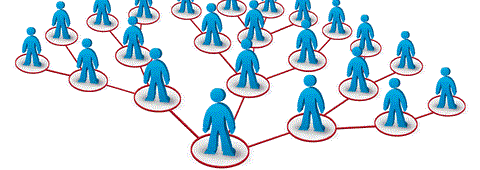 A chi sarà rivolto?

 FARMACIE INDIPENDENTI 
 FARMACIE DI PROPRIETÀ:
	Farmacie Comunali	Farmacie in difficoltà
	Farmacie che vogliono conferire 
	parte del capitale
	Farmacie in vendita

Ciascuno avrà la propria risposta 
Ciascuno avrà un proprio spazio
Ciascuno ne potrà trarre vantaggi
1. Introduction
2. Strategy
I pilastri dell’affiliazione al nostro network